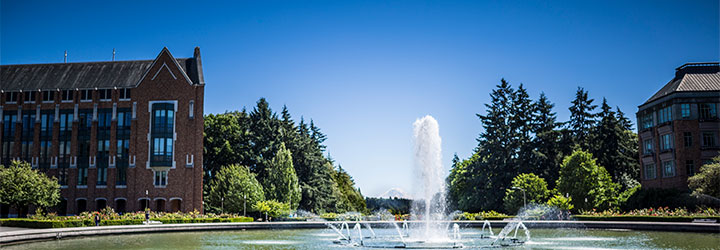 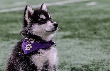 Wrap-Up Hodgepodge
CSE 332 Sp25
Lecture 28
Announcements
Outline
3 topics:
Topological Sort
Strongly Connected Components
P/NP wrap-up
Two More Simple Graph Algorithms
What you need to know
What is a topological sort and a DAG?
When does a topological sort exist and when doesn’t it?
A topological sort can be found in O(V+E) time
Be able to find a topological sort yourself (by hand, don’t need to show separate algorithm steps).
Ordering Dependencies
Today’s next problem: Given a bunch of courses with prerequisites, find an order to take the courses in.
CSE 331
Math 126
CSE 143
CSE 142
CSE 311
CSE 332
Ordering Dependencies
Given a directed graph G, where we have an edge from u to v if u must happen before v.
Can we find an order that respects dependencies?
Given: a directed graph G
Find: an ordering of the vertices so all edges go from left to right.
Topological Sort (aka Topological Ordering)
Uses: 
Compiling multiple files
Graduating.
Topological Ordering
A course prerequisite chart and a possible topological ordering.
CSE 331
Math 126
CSE 143
CSE 142
CSE 311
CSE 332
Math 126
CSE 331
CSE 332
CSE 311
CSE 142
CSE 143
Can we always order a graph?
Can you topologically order this graph?
A
B
C
Directed Acyclic Graph (DAG)
A directed graph without any cycles.
A graph has a topological ordering if and only if it is a DAG.
[Speaker Notes: 3:00]
Ordering a DAG
Does this graph have a topological ordering? If so find one.
C
D
A
B
E
Ordering a DAG
Does this graph have a topological ordering? If so find one.
C
D
A
B
E
If a vertex doesn’t have any edges going into it, we can add it to the ordering.
More generally, if the only incoming edges are from vertices already in the ordering, it’s safe to add.
How Do We Find a Topological Ordering?
TopologicalSort(Graph G, Vertex source) 
   count how many incoming edges each vertex has
	Collection toProcess = new Collection()
	foreach(Vertex v in G){
		if(v.edgesRemaining == 0)
			toProcess.insert(v)
   }
	topOrder = new List() 	
	while(toProcess is not empty){
   		u = toProcess.remove()
		topOrder.insert(u)
		foreach(edge (u,v) leaving u){
		 	v.edgesRemaining--
			if(v.edgesRemaining == 0)
				toProcess.insert(v)
		}
	}
What’s the running time?
TopologicalSort(Graph G, Vertex source) 
   count how many incoming edges each vertex has
	Collection toProcess = new Collection()
	foreach(Vertex v in G){
		if(v.edgesRemaining == 0)
			toProcess.insert(v)
   }
	topOrder = new List() 	
	while(toProcess is not empty){
   		u = toProcess.remove()
		topOrder.insert(u)
		foreach(edge (u,v) leaving u){
		 	v.edgesRemaining--
			if(v.edgesRemaining == 0)
				toProcess.insert(v)
		}
	}
Finding a Topological Ordering
Instead of counting incoming edges, you can actually modify DFS to find you one (think about why).
But the “count incoming edges” is a bit easier to understand (for me  )
What you need to know
What is a topological sort and a DAG?
When does a topological sort exist and when doesn’t it?
A topological sort can be found in O(V+E) time
Be able to find a topological sort yourself (by hand, don’t need to show algorithm steps).
Connectivity in Directed Graphs
What you need to know
Definition of strongly connected
Strongly connected components can be found in O(V+E) time via modification of DFS
Find SCCs of a graph (by hand, don’t need to show algorithm steps)
Problem 2: Find Strongly Connected Components
K
A
B
D
E
C
F
J
A subgraph C such that every pair of vertices in C is connected via some path in both directions, and there is no other vertex which is connected to every vertex of C in both directions.
Strongly Connected Component
Problem 2: Find Strongly Connected Components
K
A
B
D
E
C
F
{A}, {B}, {C,D,E,F}, {J,K}
J
A subgraph C such that every pair of vertices in C is connected via some path in both directions, and there is no other vertex which is connected to every vertex of C in both directions.
Strongly Connected Component
Connectedness Definitions
In an undirected graph, a connected component is a “piece” of the graph: a vertex and everything its connected to via a path.
Equivalently, a subgraph C such that every pair of vertices in C is connected via some path and there is no other vertex which is connected to every vertex of C in both directions.
In a directed graph, you might care about
Weakly connected components (ignore the directions on the edges, if it were undirected, would it be connected?)
Strongly connected (can you get in both directions)
Can you find Strongly Connected Components?
A couple of different ways to use DFS to find strongly connected components. 
Wikipedia has the details. 
High level: need to keep track of “highest point” in DFS tree you can reach back up to.
What you need to know
Definition of strongly connected
Strongly connected components can be found in O(V+E) time via modification of DFS
Find SCCs of a graph (by hand, don’t need to show algorithm steps)
Why P vs. NP matters
P (stands for “Polynomial”)
The set of all decision problems such that if the answer is YES, there is a proof of that which can be verified in polynomial time.
NP (stands for “nondeterministic polynomial”)
Problem B is NP-complete if B is in NP and for all problems A in NP, A reduces to B in polynomial time.
NP-complete
Problem B is NP-hard iffor all problems A in NP, A reduces to B in polynomial time.
NP-hard
Why is it called NP?
You’ve seen nondeterministic computation before.
Back in 311.

NFAs would “magically” decide among a set of valid transitions.
Always choosing one that would lead to an accept state (if such a transition exists).
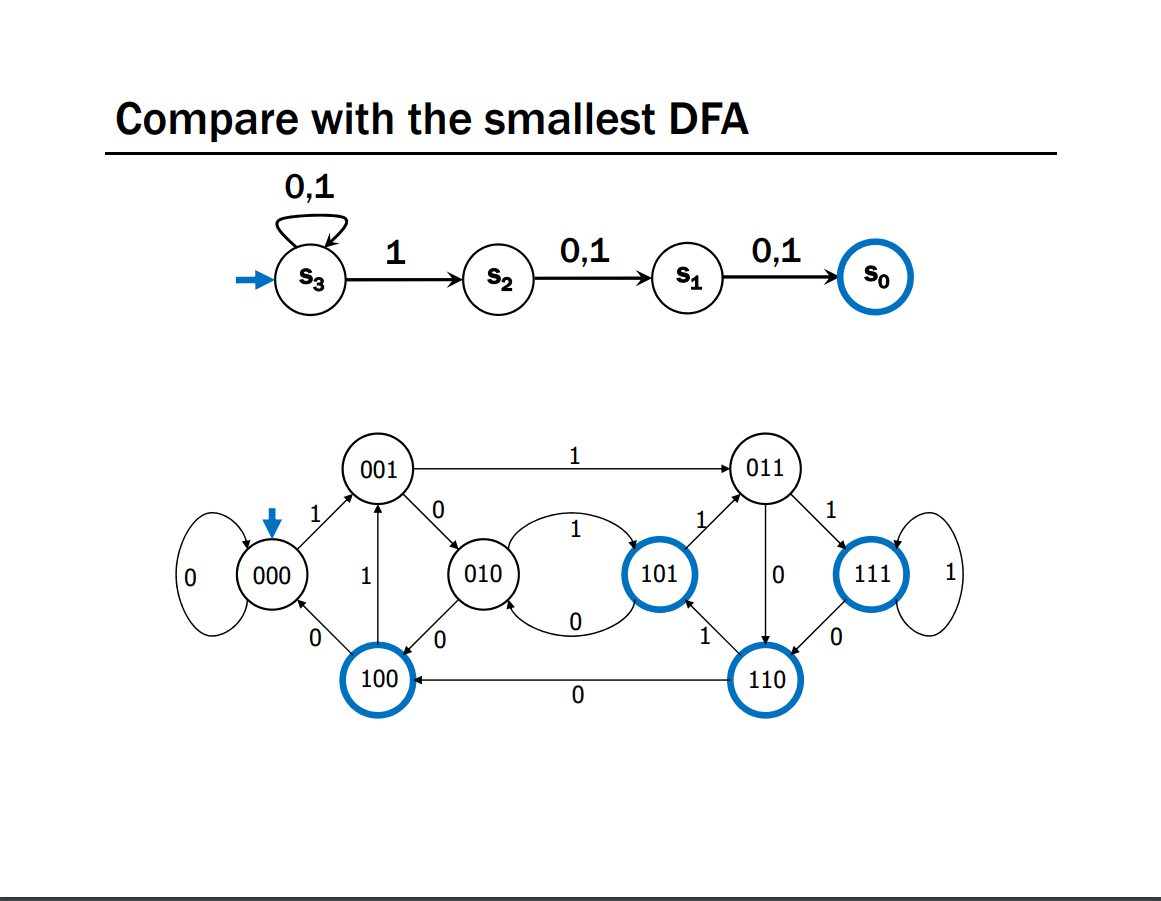 An NFA and a DFA for the language 
“binary strings with a 1 in the 3rd position from the end.”
From Kevin & Paul’s 311 Lecture 23.
Nondeterminism
What would a nondeterministic computer look like?
It can run all the usual commands,
But it can also magically (i.e. nondeterministically) decide to set any bit of memory to 0 or 1.
Always choosing 0 or 1 to cause the computer to output YES, 
(if such a choice exists).
If we had a nondeterministic computer…
Can you think of a polynomial time algorithm on a nondeterministic computer to:
Solve 2-COLOR?


Solve 3-COLOR?
If we had a nondeterministic computer…
Can you think of a polynomial time algorithm on a nondeterministic computer to:
Solve 2-COLOR?
Just run our regular deterministic polynomial time algorithm
Or nondeterministically guess colors, output if they work.
Solve 3-COLOR?
nondeterministically guess colors, output if they work.
Analogue of NFA/DFA equivalence
You showed in 311 that the set of languages decided by NFAs and DFAs were the same.
I.e. NFAs didn’t let you solve more problems than DFAs.
But it did sometimes make the process a lot easier.
There are languages such that the best DFA is exponentially larger than the best NFA. (like the one from a few slides ago).

P vs. NP is an analogous question. Does non-determinism let us use exponentially fewer resources to solve some problems?
History, and Why P vs. NP?
NP-Completeness
An NP-complete problem is a universal language for encoding “I’ll know it when I see it” problems.
If you find an efficient algorithm for an NP-complete problem, you have an algorithm for every problem in NP
SAT is NP-complete
Cook-Levin Theorem (1971)
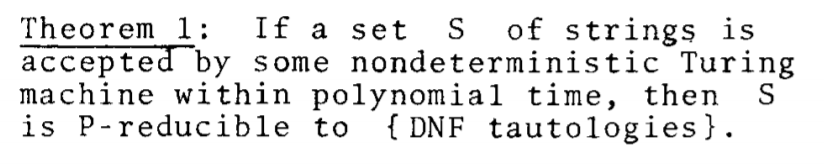 NP-Complete Problems
But Wait! There’s more!
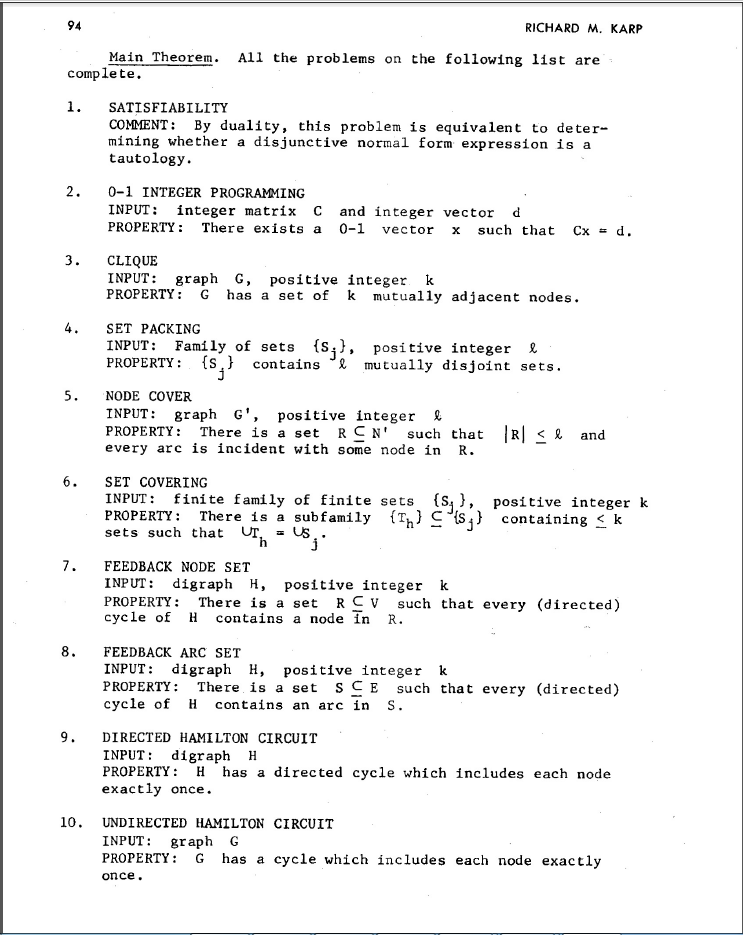 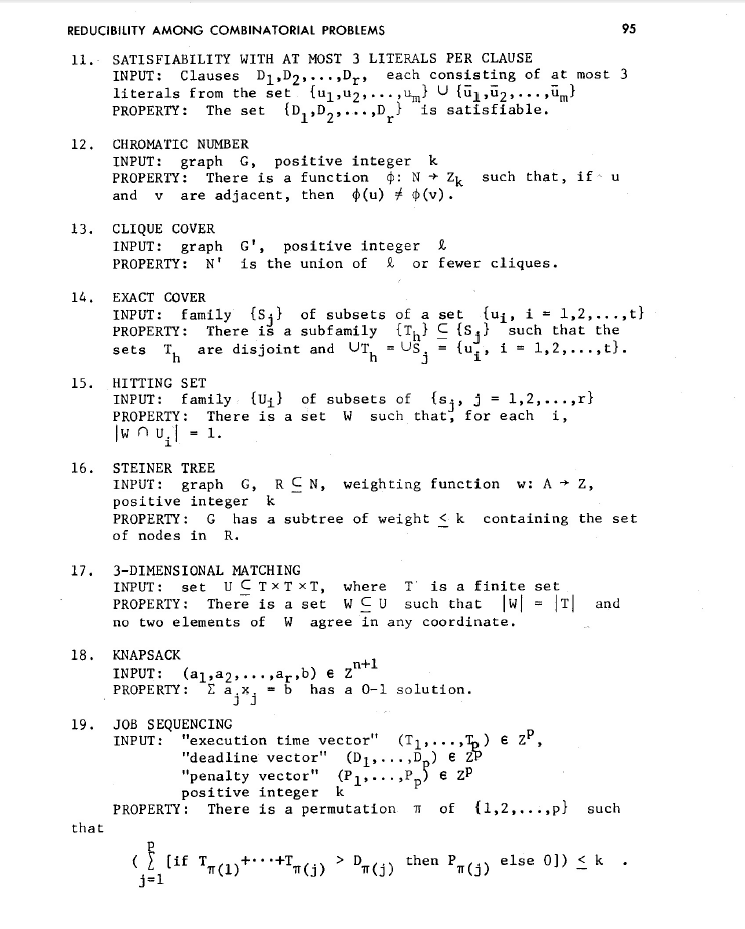 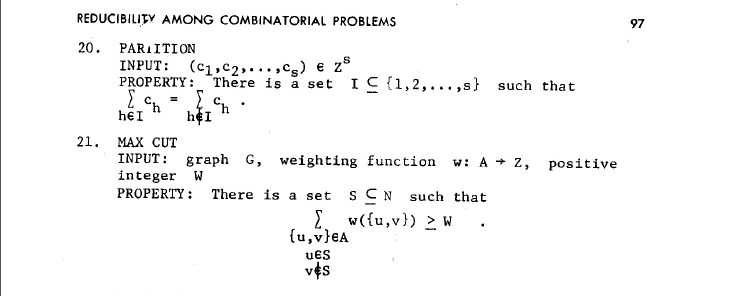 A lot of problems people care about are NP-complete
Karp’s Theorem (1972)
NP-Complete Problems
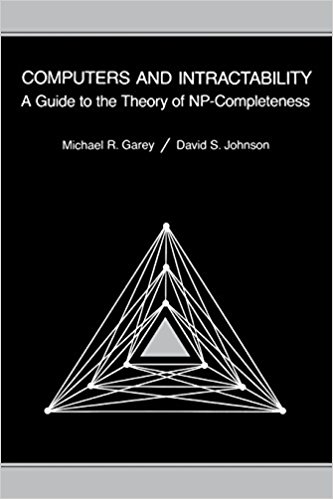 But Wait! There’s more!
 By 1979, at least 300 problems had been proven NP-complete.
Garey and Johnson put a list of all the NP-complete problems they could find in this textbook.
Took them almost 100 pages to just list them all.
No one has made a comprehensive list since.
NP-Complete Problems
But Wait! There’s more!

In the last month, mathematicians and computer scientists have put papers on the arXiv claiming to show (at least) 10 more problems are NP-complete.


If you spend enough time trying to use computers to solve your problems, you will run into an NP-complete problem sooner or later.
What do you do?
Dealing with NP-Completeness
Option 1: Maybe it’s a special case we understand
Maybe you don’t need to solve the general problem, just a special case
2-COLOR vs. 3-COLOR

Option 2:  Maybe it’s a special case we don’t understand (yet)
There are algorithms that are known to run quickly on “nice” instances. Maybe your problem has one of those.
One approach: Turn your problem into a SAT instance, find a solver and cross your fingers.
Dealing with NP-Completeness
Option 3: Approximation Algorithms
You might not be able to get an exact answer, but you might be able to get close.
Given a weighted graph, find a tour (a walk that visits every vertex and returns to its start) of minimum weight.
Optimization version of Traveling Salesperson
Algorithm:
Find a minimum spanning tree.
Have the tour follow the visitation order of a DFS of the spanning tree.
Theorem: This tour is at most twice as long as the best one.
Why should you care about P vs. NP
Why should you care about P vs. NP
Why Should You Care if P=NP?
Suppose P=NP. 
Specifically that we found a genuinely in-practice efficient algorithm for an NP-complete problem. What would you do?
$1,000,000 from the Clay Math Institute obviously, but what’s next?
Why Should You Care if P=NP?
We found a genuinely in-practice efficient algorithm for an NP-complete problem. What would you do?
Another $5,000,000 from the Clay Math Institute
Put mathematicians out of work.
Decrypt (essentially) all current internet communication. 
A world where P=NP is a very very different place from the world we live in now.
This is a good time for questions
Optional: Graph practice
Designing New Algorithms
Designing New Algorithms
Why Find SCCs?
D
B
E
A
K
1
2
F
C
J
4
3
Designing New Graph Algorithms
Graph Modeling
But…Most of the time you don’t need a new graph algorithm.
What you need is to figure out what graph to make and which graph algorithm to run.

“Graph modeling”
Going from word problem to graph algorithm. 
Often finding a clever way to turn your requirements into graph features. 
Mix of “standard bag of tricks” and new creativity.
Graph Modeling Process
1. What are your fundamental objects?
Those will probably become your vertices.
2. How are those objects related?
Represent those relationships with edges.
3. How is what I’m looking for encoded in the graph?
Do I need a path from s to t? The shortest path from s to t? A minimum spanning tree? Something else?
4. Do I know how to find what I’m looking for?
Then run that algorithm/combination of algorithms
Otherwise go back to step 1 and try again.
Scenario #1
You’ve made a new social networking app, Convrs. Users on Convrs can have “asymmetric” following (I can follow you, without you following me). You decide to allow people to form multi-user direct messages, but only if people are probably in similar social circles (to avoid spamming).
You’ll allow a messaging channel to form only if for every pair of users a,b in the channel: a must follow b or follow someone who follows b or follow someone who follows someone who follows b, or …And the same for b to a. 
You’d like to be able to quickly check for any new proposed channel whether it meets this condition.
What are the vertices?


What are the edges?


What are we looking for?


What do we run?
Scenario #1
You’ve made a new social networking app, Convrs. Users on Convrs can have “asymmetric” following (I can follow you, without you following me). You decide to allow people to form multi-user direct messages, but only if people are probably in similar social circles (to avoid spamming).
You’ll allow a messaging channel to form only if for every pair of users a,b in the channel: a must follow b or follow someone who follows b or follow someone who follows someone who follows b, or …And the same for b to a. 
You’d like to be able to quickly check for any new proposed channel whether it meets this condition.
What are the vertices?


What are the edges?


What are we looking for?


What do we run?
Users
If everyone in the channel is in the same SCC.
Find SCCs, to test a new channel, make sure all are in same component.
Scenario #2
Sports fans often use the “transitive law” to predict sports outcomes. In general, if you think A is better than B, and B is also better than C, then you expect that A is better than C.
Teams don’t all play each other – from data of games that have been played, determine if the “transitive law” is realistic, or misleading about at least one outcome.
What are the vertices?


What are the edges?


What are we looking for?


What do we run?
Scenario #2
What are the vertices?


What are the edges?


What are we looking for?


What do we run?
Sports fans often use the “transitive law” to predict sports outcomes -- . In general, if you think A is better than B, and B is also better than C, then you expect that A is better than C.
Teams don’t all play each other – from data of games that have been played, determine if the “transitive law” is realistic, or misleading about at least one outcome.
Teams
A cycle would say it’s not realistic.
OR a topological sort would say it is.
Cycle-detection DFS.
a topological sort algorithm (with error detection)
Scenario #3
6
4
7
It’s a 
small 
world
You are at Splash Mountain. Your best friend is at Space Mountain. You have to tell each other about your experiences in person as soon as possible. Where do you meet and how quickly can you get there?
What are the vertices? 

What are the edges? 
 
What are we looking for?

What do we run?
Dumbo
6
16
12
10
8
5
14
Matter-
horn
Thunder
Mtn
1
13
5
4
Castle
9
Splash
Mtn
7
17
15
11
9
3
Space 
Mtn
8
Indiana
Jones
10
0
1
2
Star
Tours
2
Flag 
Pole
3
Jungle
Cruise
Scenario #3
15
19
6
4
7
It’s a 
small 
world
You are at Splash Mountain. Your best friend is at Space Mountain. You have to tell each other about your experiences in person as soon as possible. Where do you meet and how quickly can you get there?
What are the vertices? 
Rides
What are the edges? 
Walkways with how long it would take to walk
What are we looking for?
The “midpoint” 
What do we run?
Run Dijkstra’s from Splash Mountain, store distances
Run Dijkstra’s from Space Mountain, store distances
Iterate over vertices, for each vertex remember max of two
Iterate over vertices, find minimum of remembered numbers
33
Dumbo
29
6
16
12
10
9
8
22
5
14
32
Matter-
horn
14
Thunder
Mtn
17
1
13
5
4
36
19
Castle
9
Splash
Mtn
7
0
17
0
15
11
9
3
29
Space 
Mtn
1
8
Indiana
Jones
10
15
0
36
28
1
2
Star
Tours
2
Flag 
Pole
31
20
3
37
Jungle
Cruise
17
Scenario #4
You’re a Disneyland employee, working the front of the Splash Mountain line. Suddenly, the crowd-control gates fall over and the line degrades into an unordered mass of people.
Sometimes you can tell who was in line before who; for other groups you aren’t quite sure. You need to restore the line, while ensuring if you knew A came before B before the incident, they will still be in the right order afterward.What are the vertices? 
People
What are the edges? 
Edges are directed, have an edge from X to Y if you know X came before Y.
What are we looking for?
A total ordering consistent with all the ordering we do know.
What do we run?
Topological Sort!
58
Problem 2: Find Strongly Connected Components
K
A
B
D
E
C
F
J
A subgraph C such that every pair of vertices in C is connected via some path in both directions, and there is no other vertex which is connected to every vertex of C in both directions.
Strongly Connected Component
P (stands for “Polynomial”)
The set of all decision problems such that if the answer is YES, there is a proof of that which can be verified in polynomial time.
NP (stands for “nondeterministic polynomial”)
Problem B is NP-complete if B is in NP and for all problems A in NP, A reduces to B in polynomial time.
NP-complete
Problem B is NP-hard iffor all problems A in NP, A reduces to B in polynomial time.
NP-hard